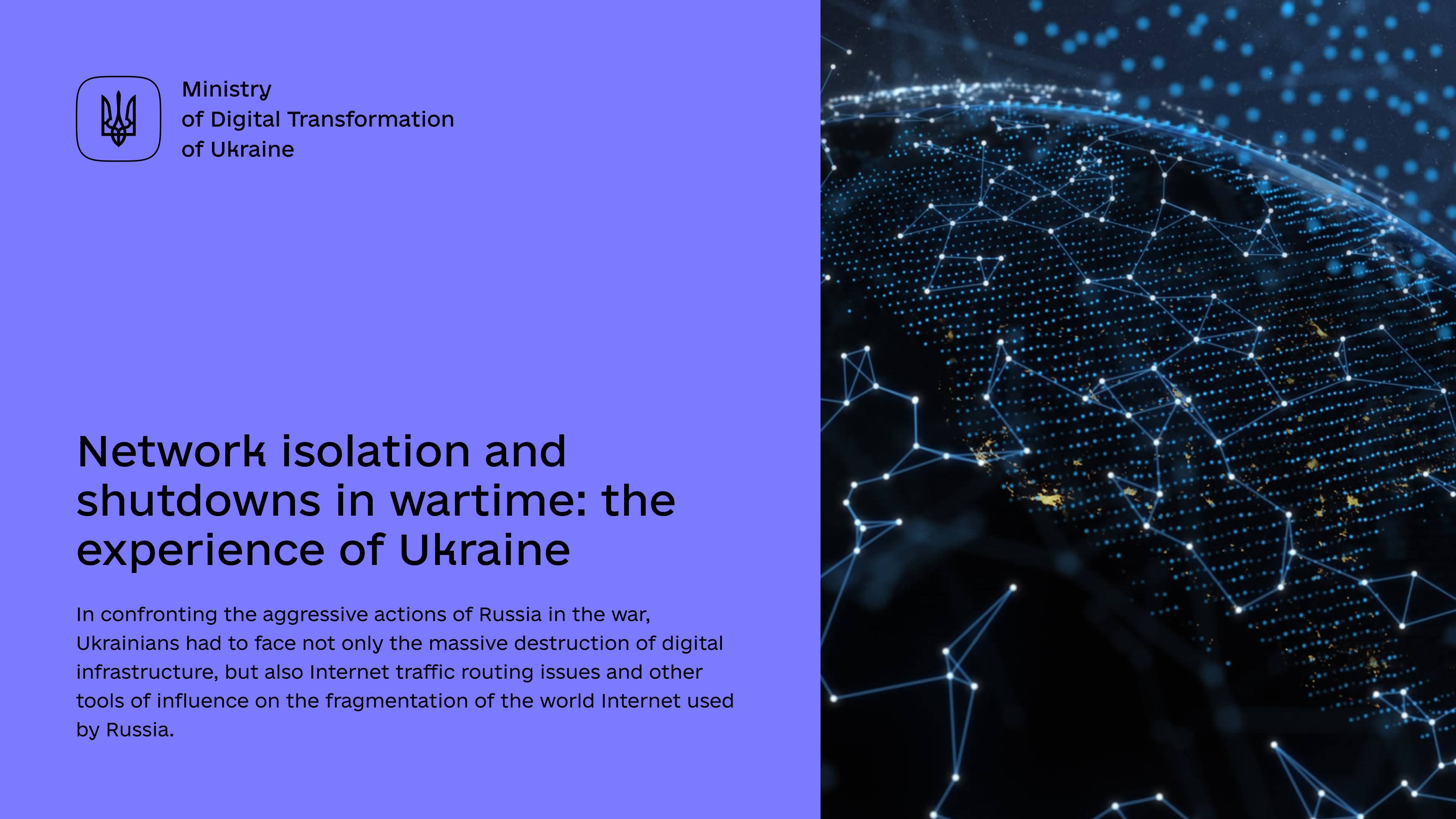 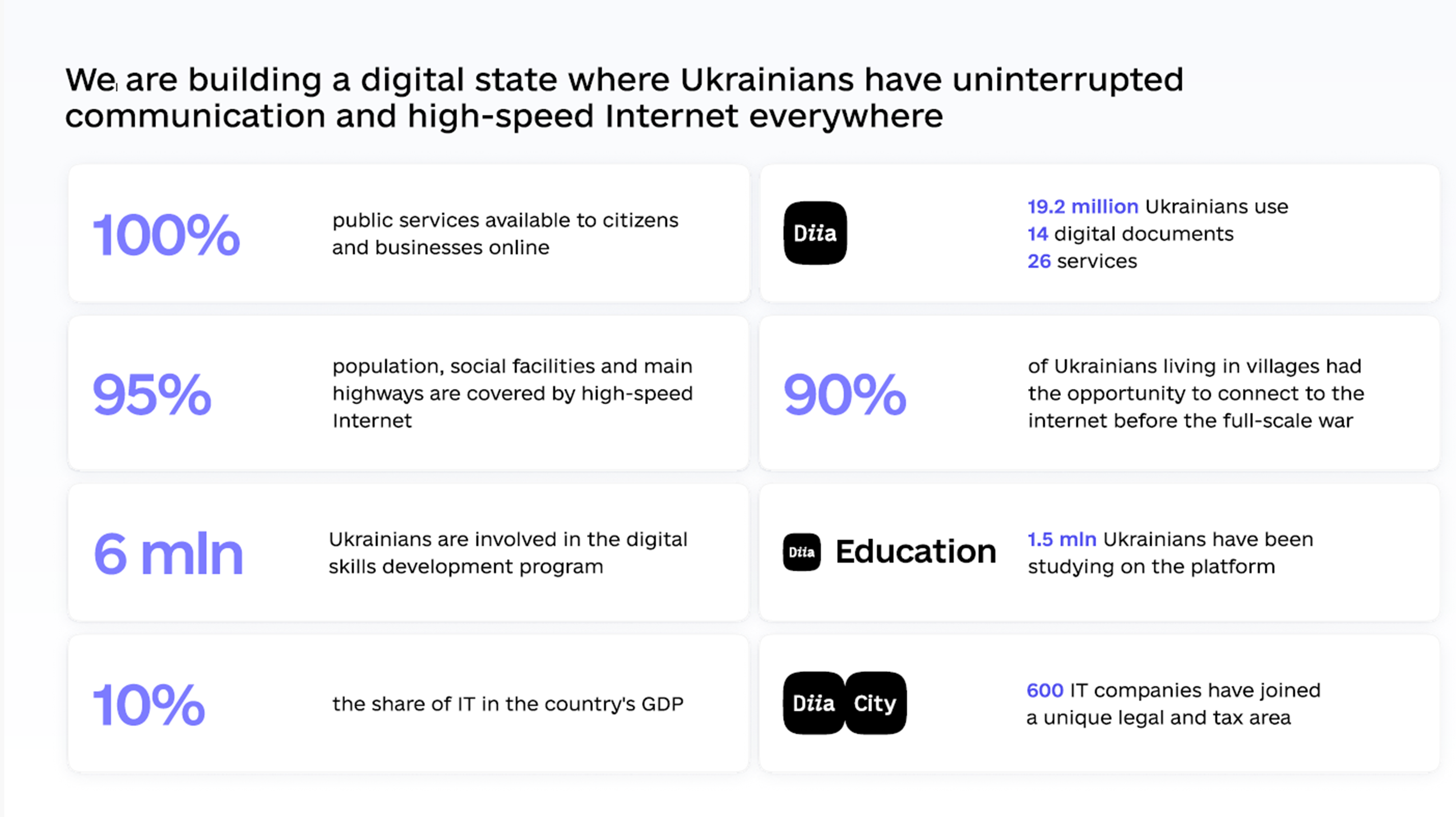 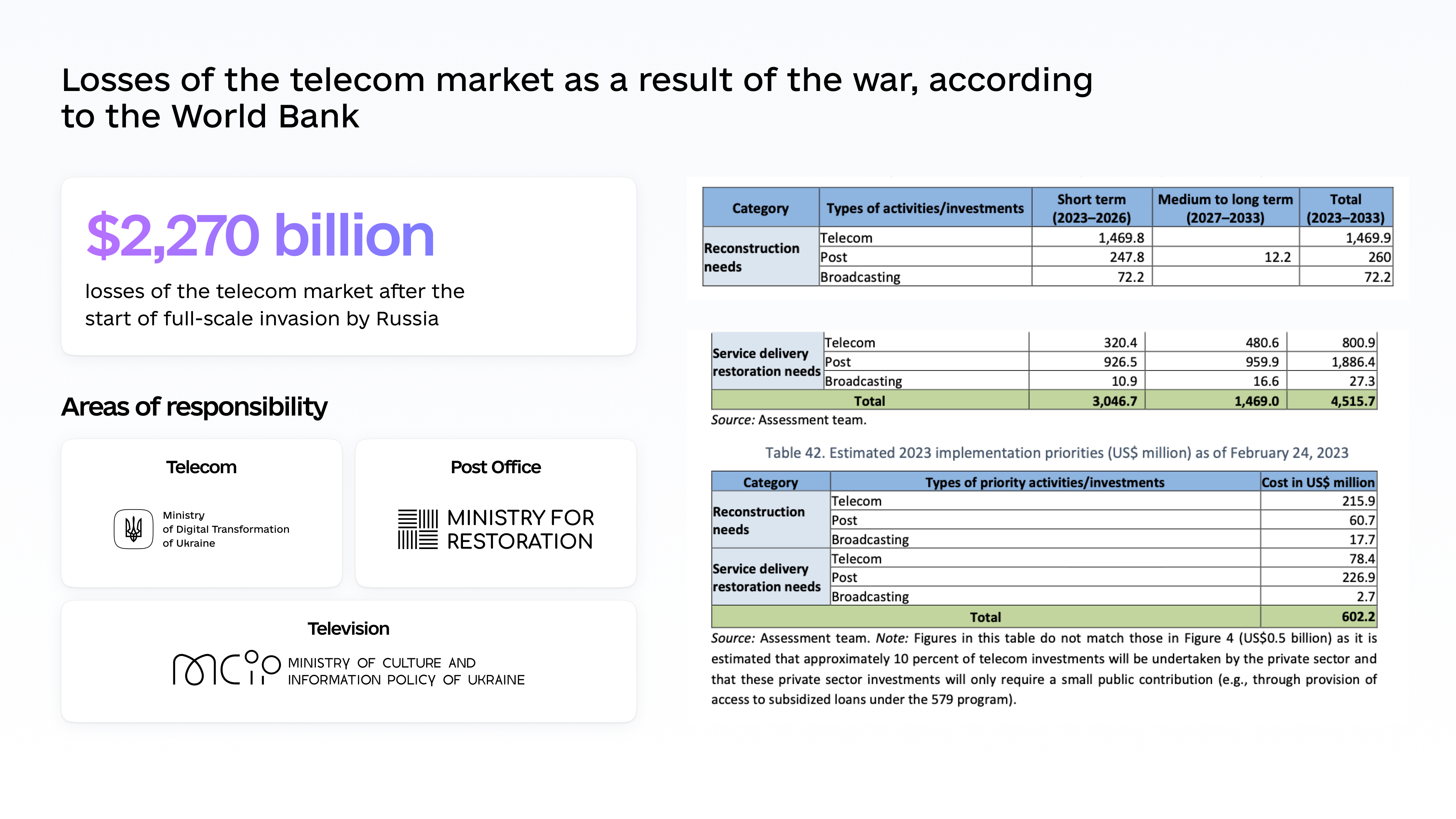 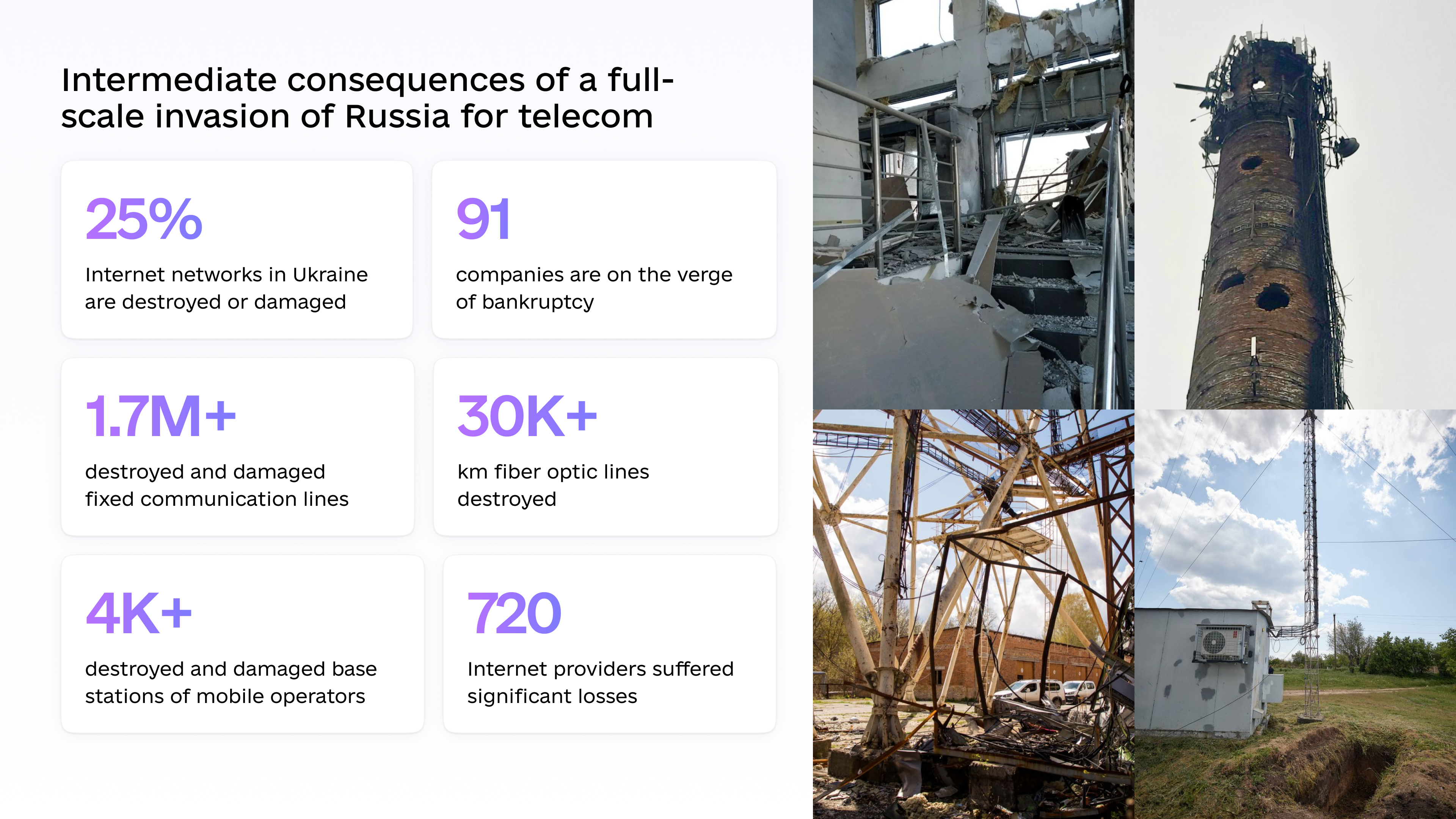 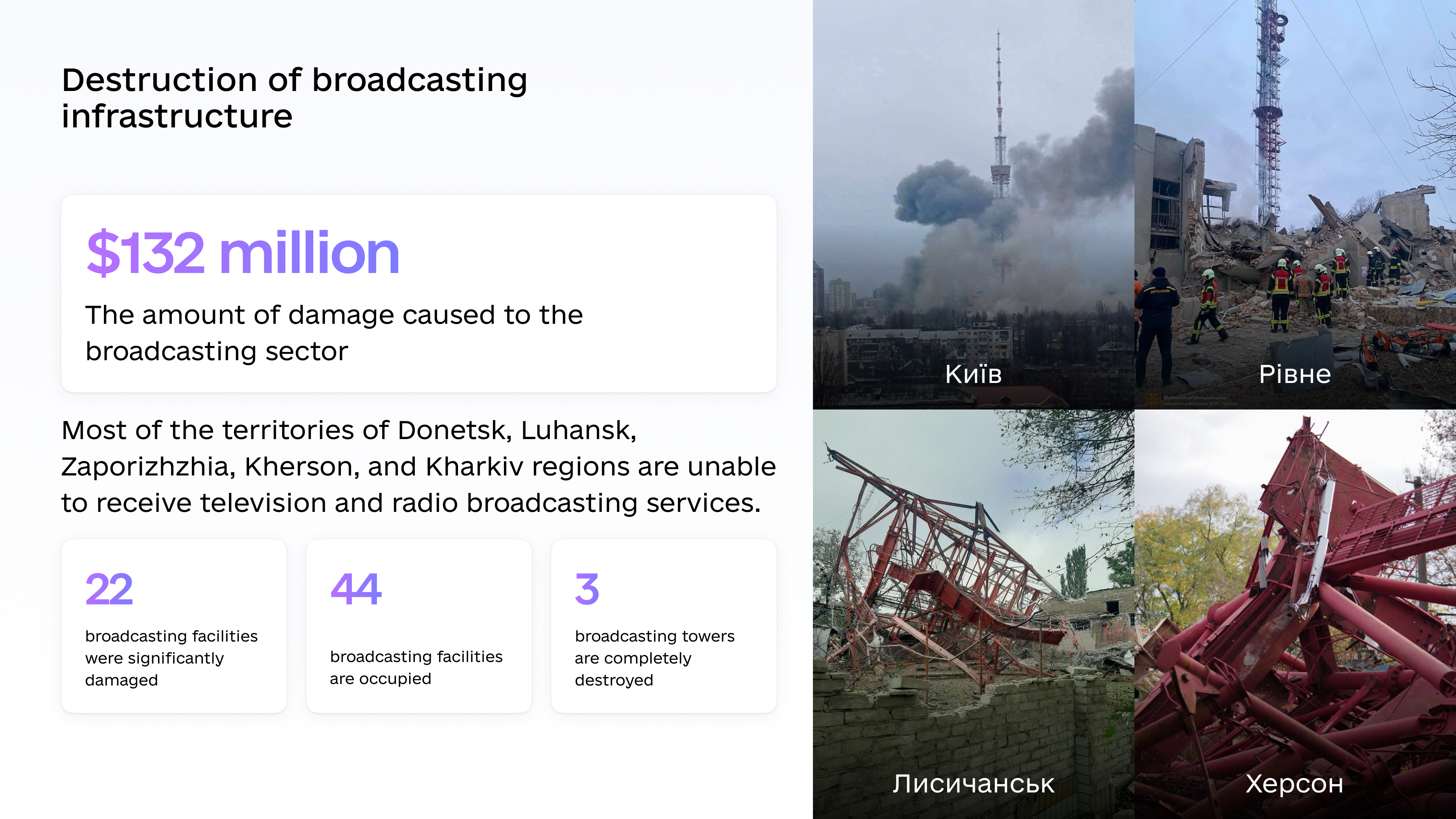 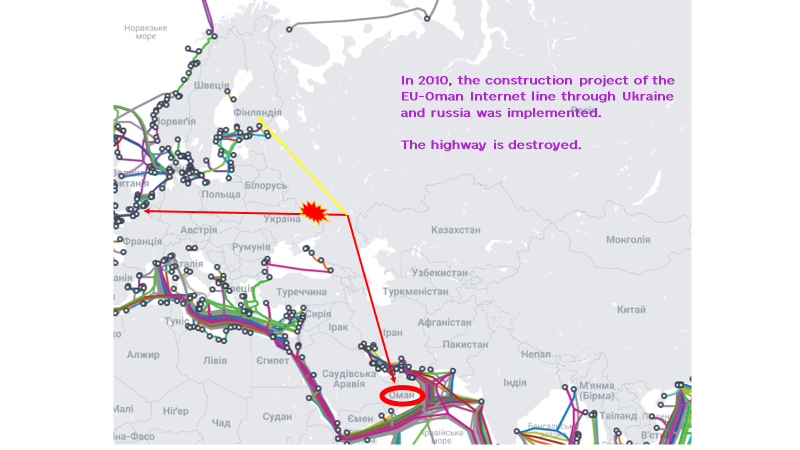 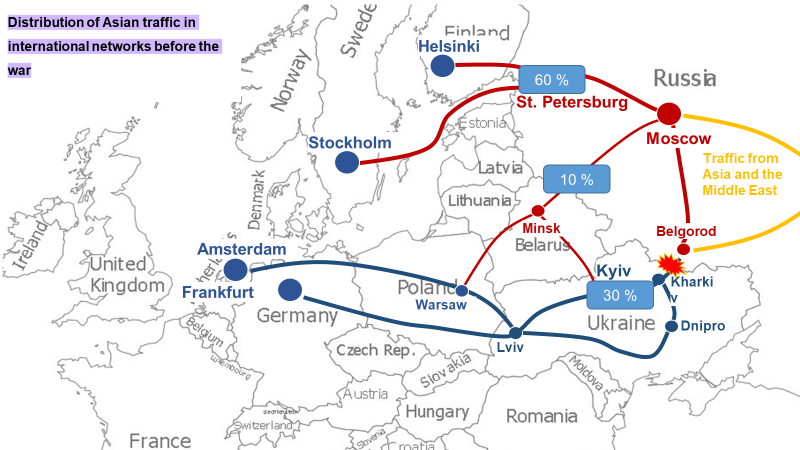 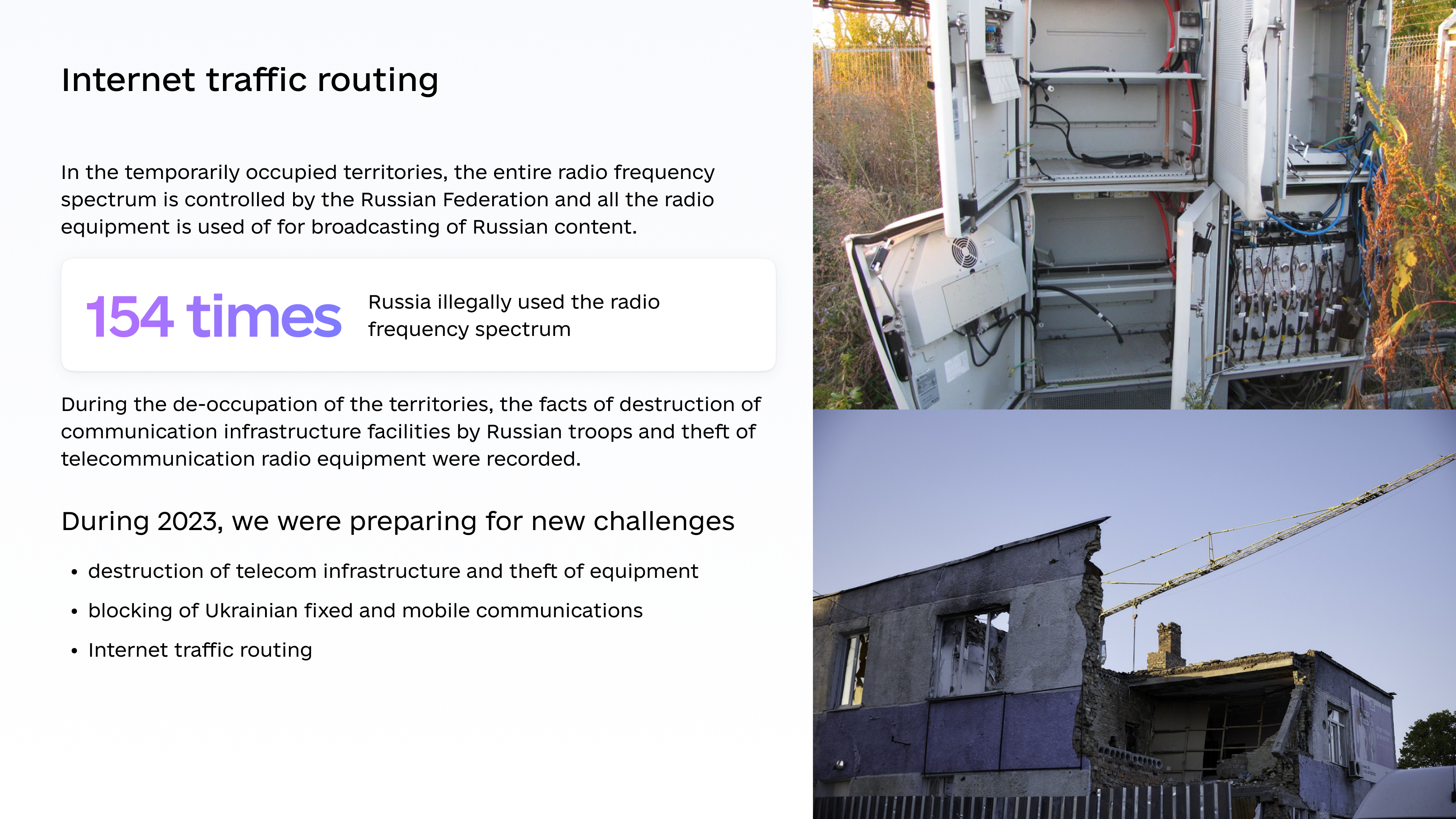 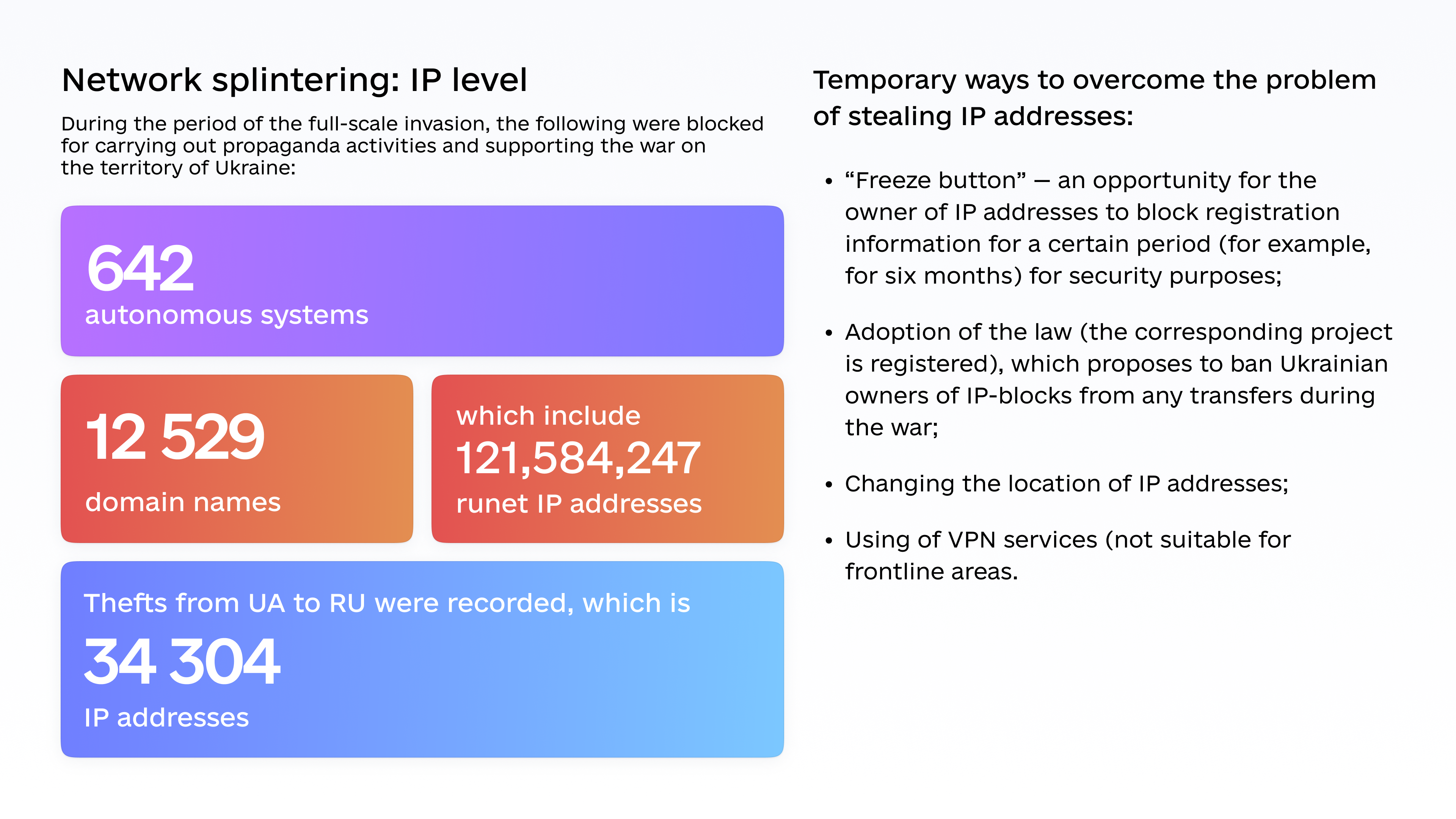 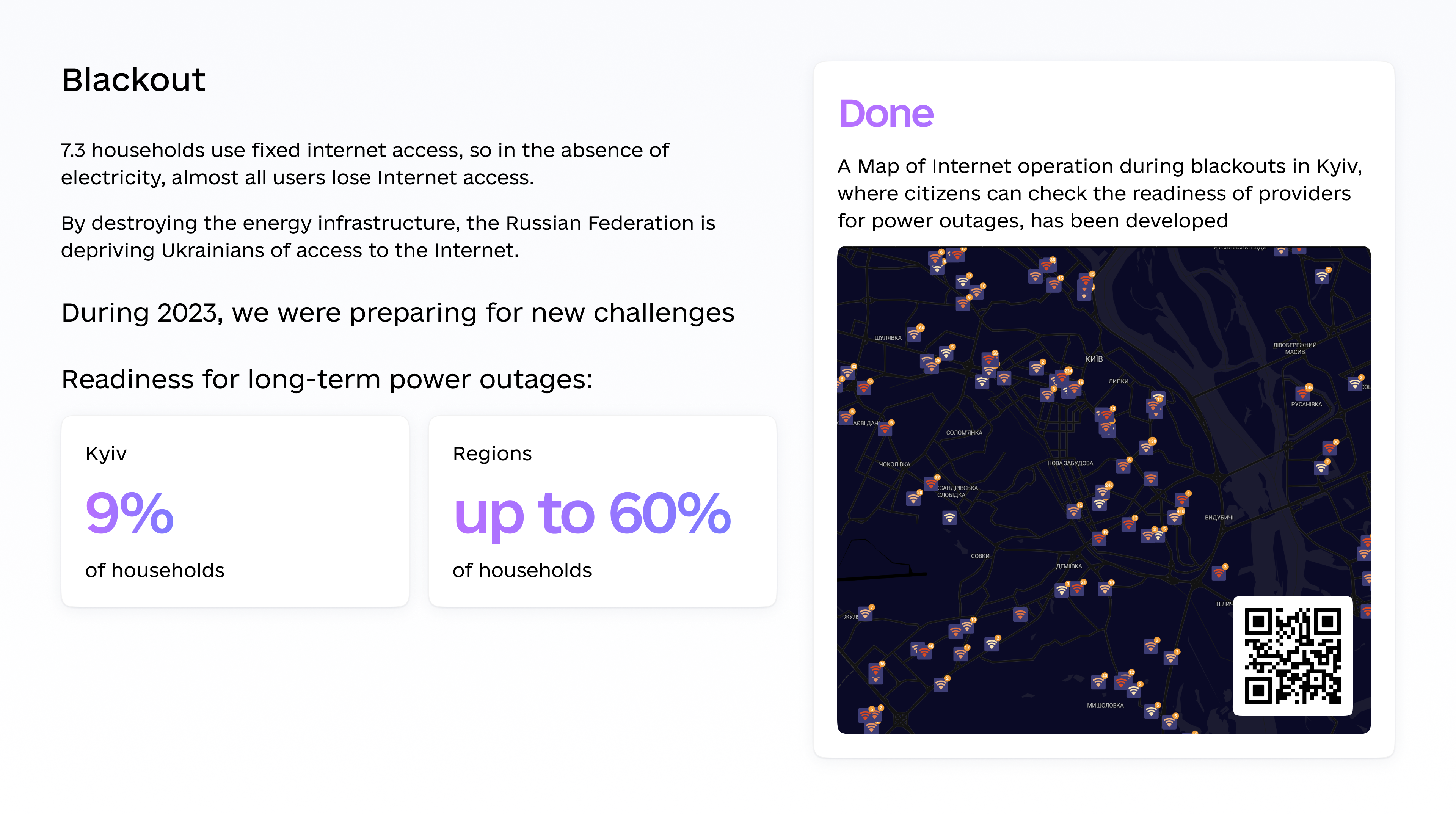 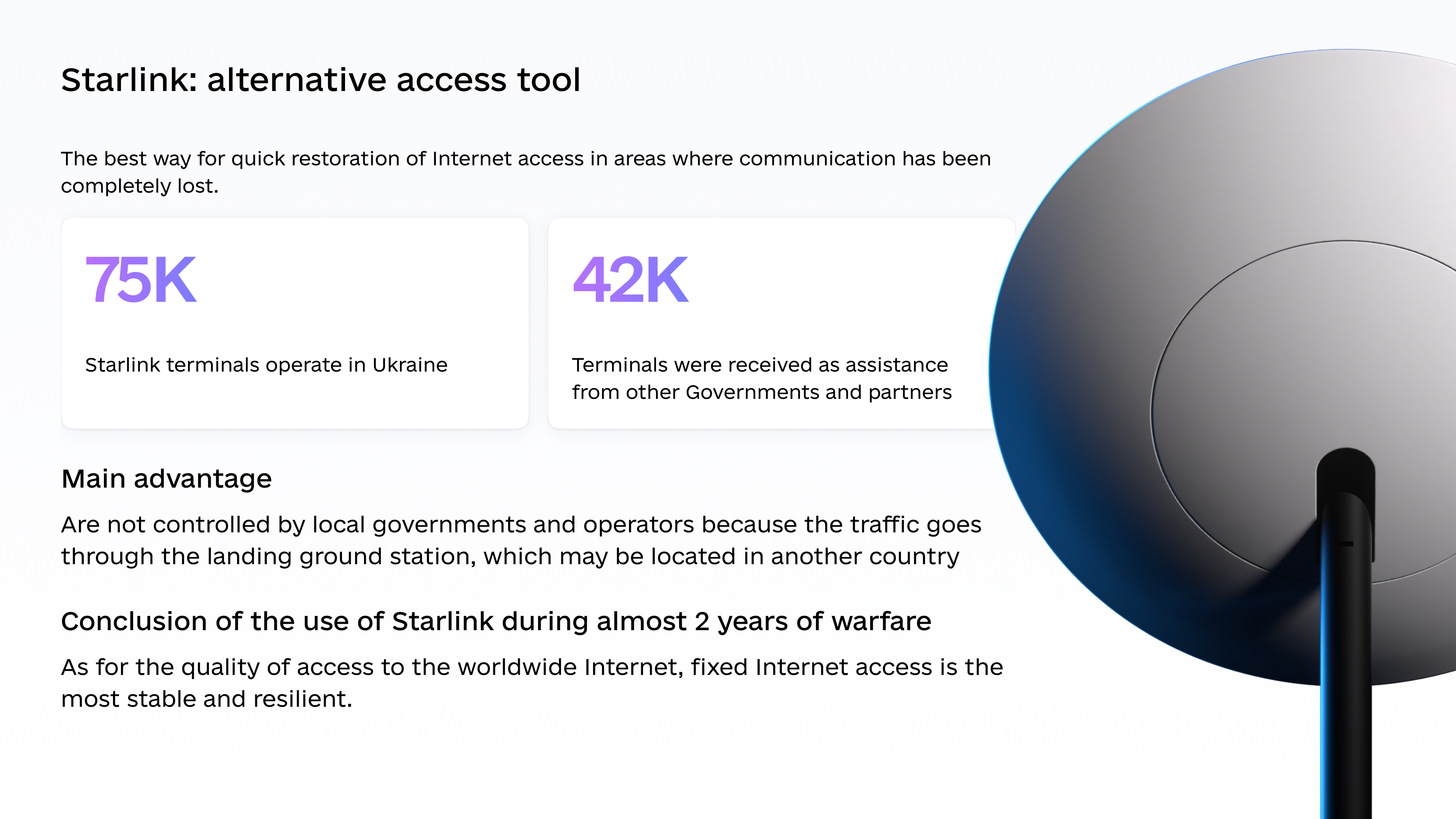 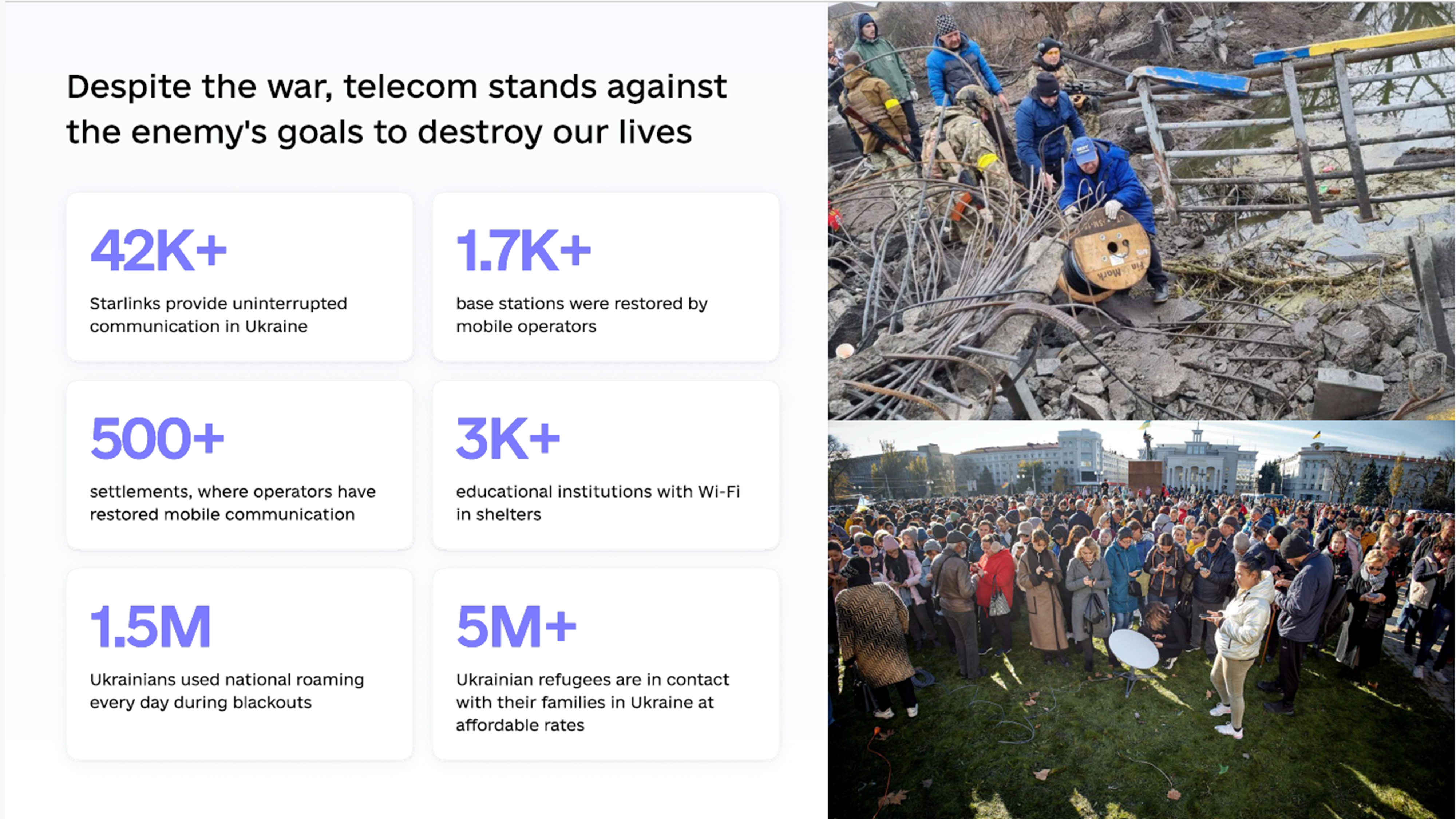 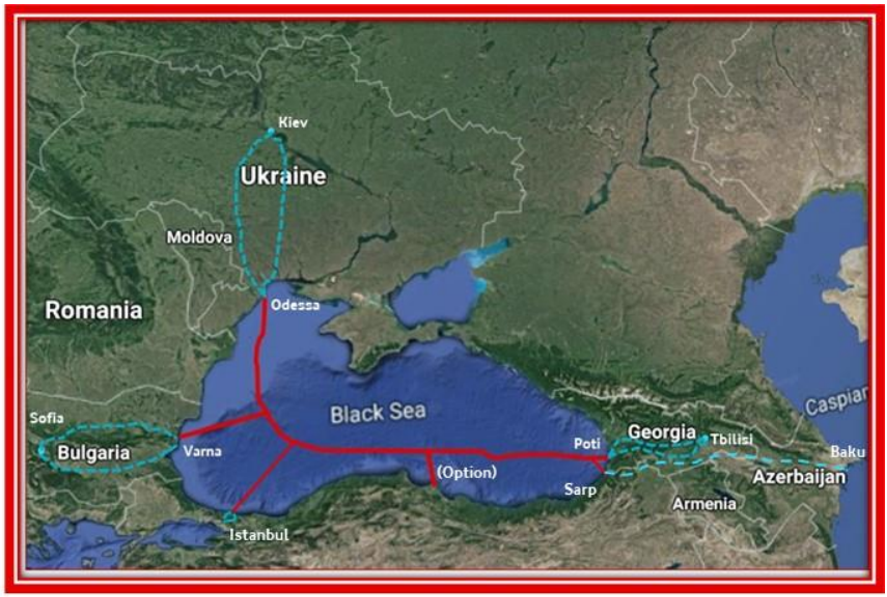 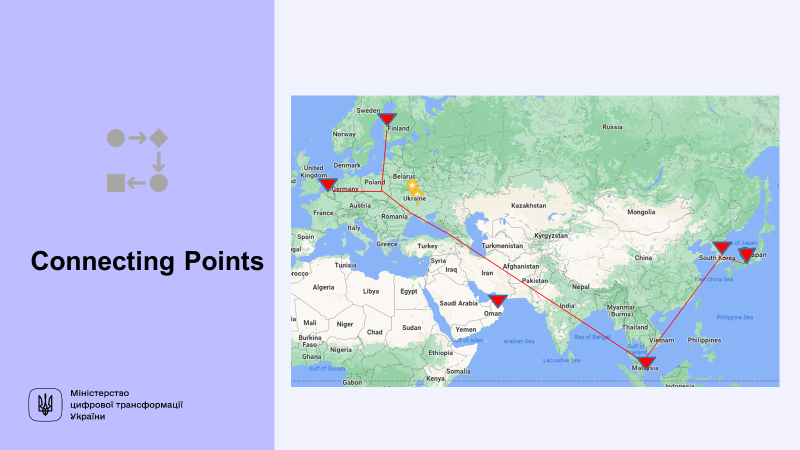 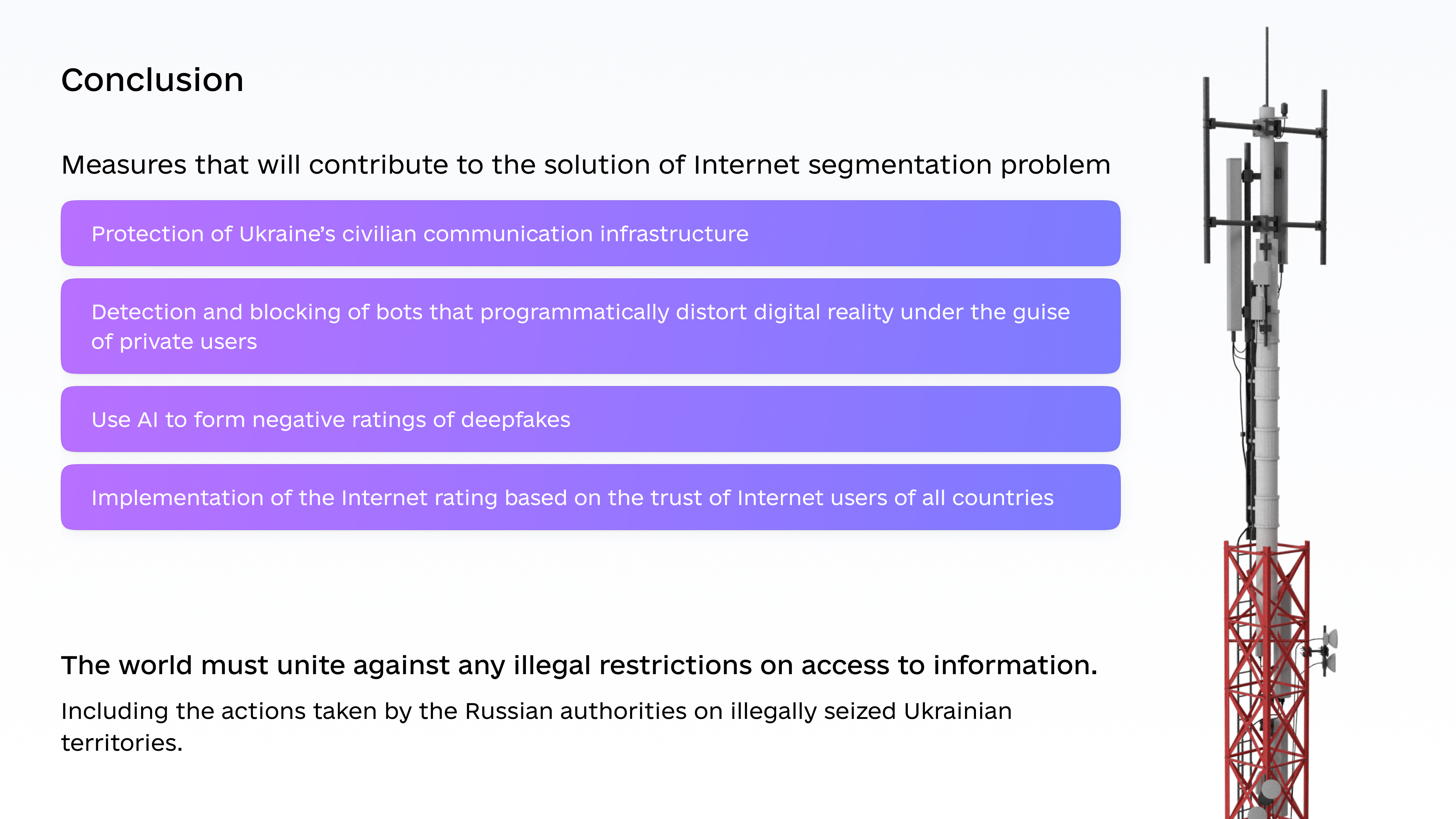 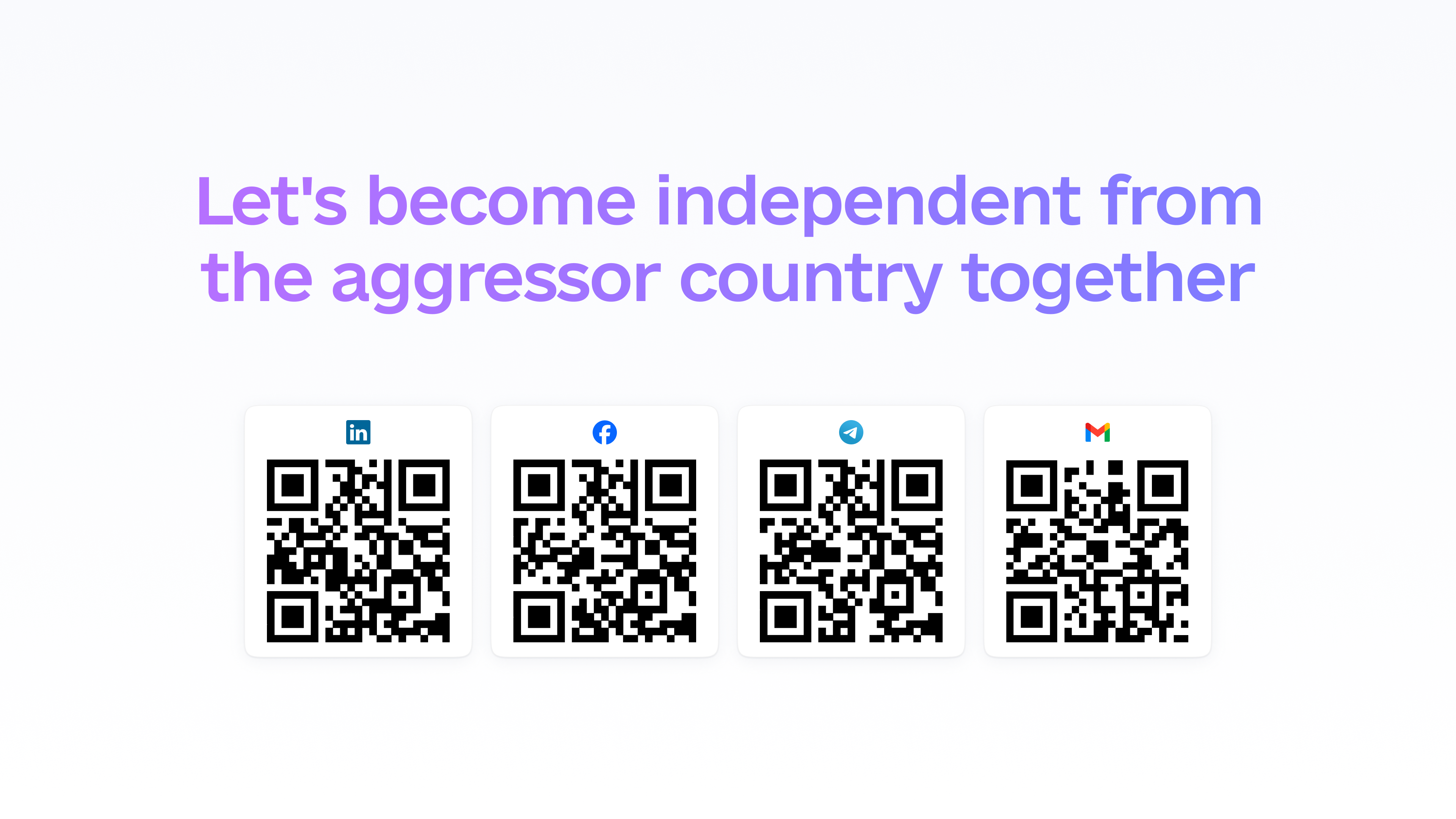 ё